Eng.201 New Language LeaderGrade 11   First Semester                                             Unit 6 –  Education  6.2- Montessori(pages 58-59)
Objectives
By the end of the lesson, you will be able to  

extract information from a text.
identify the defining relative clauses.
 use defining relative clauses.
Introduction
Answer the following question: 

In your opinion, what are the qualities of a good teacher?
Possible answer
A good teacher should be tolerant and sympathetic. He/ She should be caring and fair. He/ She should also be patient and organised.
ENG 201 6.2- Montessori
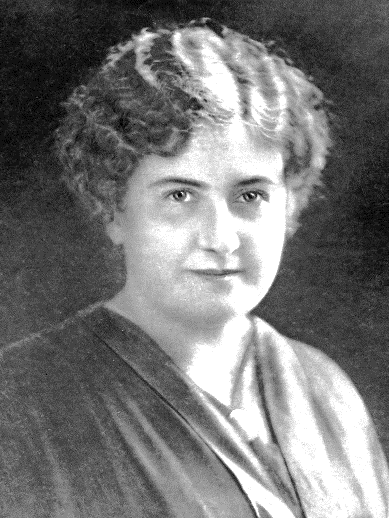 Read the following text :
Maria Montessori

	Maria Montessori is an Italian physician, educator, and innovator, acclaimed 
for her educational method that builds on the way children learn naturally.
Maria Montessori was born on August 31, 1870, in the provincial town of Chiaravalle, Italy. Montessori became the first female doctor in her country after she graduated from medical school in 1896. Later, working with deprived children, she set up a “children’s house” in Rome and there she developed the Montessori Method.
	The Montessori Method is characterised by providing a prepared environment: tidy, pleasing in appearance, simple and real, where each element exists for a reason in order to help in the development of the child.  The prepared environment offers the child opportunities to commit to interesting and freely chosen work, which brings out long periods of concentration that should not be interrupted. Freedom develops within clear limits, and this allows children to live in harmony with others in the small society they belong to in the classroom.
ENG 201 6.2- Montessori
Maria wanted children to work with concrete materials that were scientifically designed, which provide them with the keys to explore our world and develop basic cognitive abilities. The materials are designed to allow the child to recognise the error by him/herself and become responsible for his/her own learning. This method promotes socialization, respect and solidarity among them naturally.
The adult is an observer and a guide: he/she helps and stimulates the child with all his/her effort. This allows children to act, want and think by themselves, and helps them to develop confidence and inner discipline.
 	The Montessori environment is proportional to children's height and size, and it has low shelves and tables and chairs of different sizes where children can sit individually or in groups. The classroom is divided into theme areas where related materials and bibliography are exposed on the shelves, allowing great freedom of movement. Children can work in groups or individually, respecting their own style and rhythm. Each child uses the material he chose by taking it from the shelf and putting it back in its place so others can use it.
	The environment promotes the child’s independence in the exploring and learning process. Freedom and self-discipline make possible that each child finds activities that respond to their evolutionary needs.
Maria Montessori helped spread the method and trained many teachers to use her method.
ENG 201 6.2- Montessori
Model answer
Answer the following questions:
Correct the mistakes in the sentences below:
1. After graduation, Maria became the first educationalist in her country.
1.  After graduation, Maria became the first female doctor in her country.

2. Maria wanted children to work with concrete materials to develop their social abilities.
2. Maria wanted children to work with concrete materials to develop their cognitive abilities.

3. The main role of the teacher/ adult in a Montessori classroom is to teach and explain.
3. The main role of the teacher/ adult in a Montessori classroom is to guide the children.

4. In a Montessori classroom, students have to sit in groups. 
4. In a Montessori classroom, students can sit individually or in groups. 

5. Each child uses the material he chose by asking the nanny to give it to him/her.
      5. Each child uses the material he chose by taking it from the shelf.
correct the mistakes in the sentences below:

After graduation, Maria became the first educationalist in her country.
 

2. Maria wanted children to work with concrete materials to develop their social abilities.
     

3. The main role of the teacher/ adult in a Montessori classroom is to teach and explain.


4. In a Montessori classroom, students have to sit in groups. 


5. Each child uses the material he chose by asking the nanny to give it to him / her.
ENG 201 6.2- Montessori
Defining Relative clauses:
Look at the following defining relative clauses from the text:
1. Montessori is acclaimed for her educational method that builds on the way children learn naturally.
2. A Montessori classroom is tidy, pleasing in appearance, simple and real, where each element exists for a reason.
What are Defining Relative clauses?
Defining relative clauses gives us information about who or what we are talking about.
ENG 201 6.2- Montessori
Match the defining relative clauses to their right use.
Model answer
Used to give information about a person
Who/that
Used to give information about a place
Whose
Used to give information about things or ideas
Which /that
Which /that
Where
When
Where
Used to give information about time
Used to give information about a person’s belongings
Who/that
Whose
When
ENG 201 6.2- Montessori
Model answer
Choose the correct answer :
1. Maria Montessori is an educationalist  ------------- influenced many students to learn independently.
Which                                 B. Who                                  C. Whose
Which                                 B. Who                                  C. Whose
2. Maria wanted children to work with concrete materials ------------- were scientifically designed.
Which                                 B. when                                   C. where
Which                                 B. when                                   C. where
3. Montessori provided a tidy and pleasing environment  ------------- children can learn naturally.
when                                 B. Who                                  C. where
when                                 B. Who                                  C. where
ENG 201 6.2- Montessori
Model answer
Combine two sentences using defining relative clauses:
 (make necessary changes)
1. My new neighbour is curious. I met yesterday
Example :
My new neighbour who (that) I met yesterday is curious
2. This is the university. I met my best friend
This is the university where I met my best friend.
3. I bought the handbag yesterday. You told me about.
I bought the handbag which (that) you( had) told me about.
ENG 201 6.2- Montessori
Complete the sentences, using the defining relative clause to express your opinion:
Model answer
1. I really hate people who -------------------------.
I really hate people who are moody and bad-tempered.
2. The most unforgettable moment was ----------------------------------.
The most unforgettable moment was when I graduated from university
3. Places I advice people to visit --------------------------------------.
3. The places I advice people to visit are places where they can  feel free and try new things.
ENG 201 6.2- Montessori
End of the lesson
ENG 201 6.2- Montessori